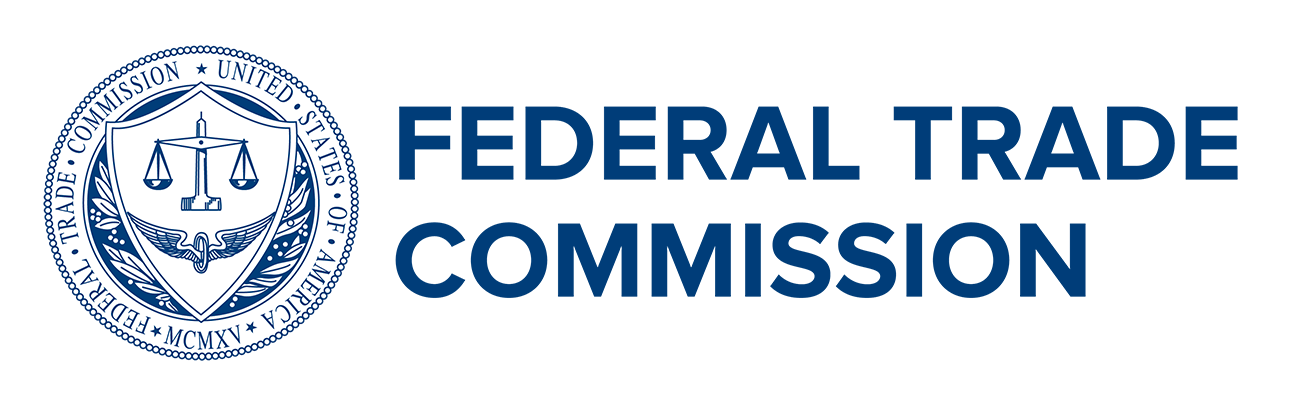 ftc.gov/PassItOn
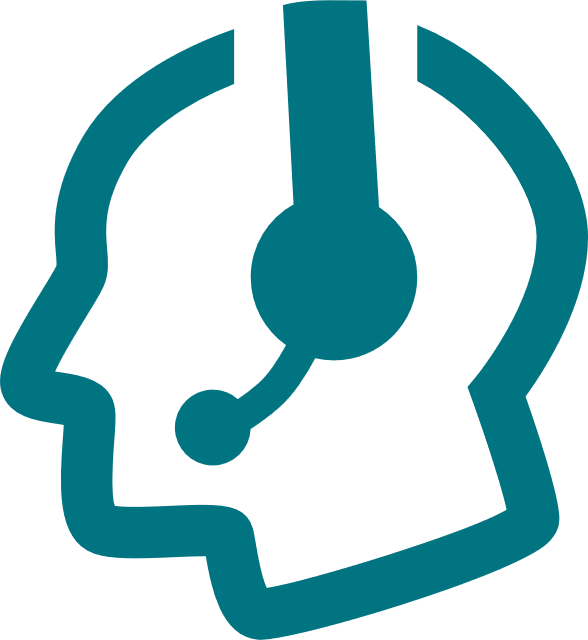 Tech Support Scams
[Speaker Notes: Welcome, introductions.
Hand out materials, if you have some.  
Just by being alive, we’ve all been exposed to a certain number of scams. Each of us probably has some strategies for dealing with them, ways to spot them, and ideas for avoiding them. I hope we can share some of those experiences today, because together, we can be stronger than the scammers.]
How it works
Caller or pop-up says: 
It’s tech support
They’ve found viruses on your computer
You need to act quickly:
give remote access to your computer
buy new software to fix it
[Speaker Notes: Here’s how they work:  You get a call from someone who says they’re a computer technician. They might say they’re from a well-known company like Microsoft or Apple. They tell you there’s a virus or other malware on your computer. They say you’ll have to give them remote access to your computer or buy new software to fix it. Sometimes, it’s not a call. Instead, you get a pop-up message saying there’s a problem with your computer and you’ll lose all of your data if you don’t call a toll-free number right away.
 
If you get one of these calls or pop-ups, what would you do? [DISCUSSION] 
 
Prompts:
Who might you check with? (A trusted friend, look up the company online – their name plus the word “scam” to see what comes back.)
What will you do? (Hang up. And ignore phone numbers listed on pop-up messages.)
What will you NOT do? (Give control of your computer; wire money, get a prepaid card, gift card, cryptocurrency or send money in any other way.)]
Why it works
Scammers are convincing
They tap into your emotions
[Speaker Notes: Scammers can be convincing and sophisticated. To make the scam seem more real, they sometimes use logos from trusted companies or websites. 
 
Scammers are also good at using different emotions — worry, fear — to pressure you to send money, before you have time to think.]
Money, money, money
Wire transfer
Prepaid card
Gift cards
Cryptocurrency
Any of these = sending cash
[Speaker Notes: These scammers might want to sell you useless services, steal your credit card number, or get access to your computer to install malware, which could then let them see everything on your computer.
 
The scammer wants your money. And the scammer will ask you to send it — usually by wire transfer, prepaid card, gift card, or cryptocurrency. 
 
Either way, it’s like sending cash: gone immediately and nearly impossible to trace.]
What to do
Hang up
Never give control of your computer
Never give your credit card information to someone who calls you out of the blue
[Speaker Notes: If you get one of these calls, hang up. Never give control of your computer or your credit card information to someone who calls out of the blue. A tech support call you don’t expect is a scam — even if the number is local or looks legitimate. These scammers use fake caller ID information to look like local businesses or trusted companies.
 
If you get a pop-up message to call tech support, ignore it. Some pop-up messages about computer issues are legitimate, but do not call a number or click on a link that appears in a pop-up message warning you of a computer problem.
 
If you need tech help, go to someone you know and trust — and call them at a phone number you know to be true (the ones that show up on your search engine aren’t always legit).]
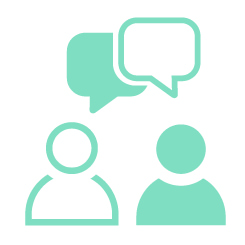 Start a conversation
 Share what you know, your strategies and ideas
 Get more information at ftc.gov/PassItOn
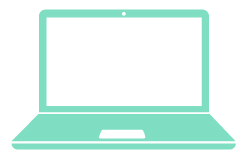 [Speaker Notes: These are exactly these kinds of conversations we hope will happen as you connect with your friends and family. Because you have this life experience, and you know a lot about a lot of things — including spotting and avoiding these kinds of scams. 
 
I’ll bet you have someone in your life who might benefit from a little extra help or information. So pass it on. Talk with them. Share your experience. Give them a flyer or a bookmark to help remind them. Let them know where they can find more information on the FTC’s website — at ftc.gov/PassItOn.]
Report it
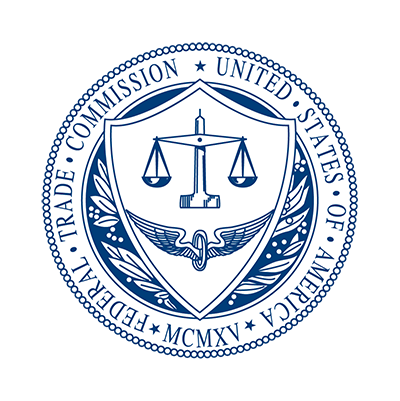 ReportFraud.ftc.gov
1-877-FTC-HELP
[Speaker Notes: If you or anyone you know spots a scam, the Federal Trade Commission would like to hear about it. Please go online to ReportFraud.ftc.gov or call 1-877-FTC-HELP to report. By reporting fraud, you can help the FTC’s investigators identify scammers and stop them before they get someone’s hard-earned money. It really makes a difference.]
Thank you!
Questions?
[Speaker Notes: Thank you for taking the time to talk with me today, and for sharing your stories with the group. I hope it’s been useful.
Are there any questions? If you’re meeting in person, remind people to take materials for friends and family. Thanks!]